GENESIS 25:29-34
Shortsighted – Genesis 25:32
Carnal – Hebrews 12:16
Profane – Hebrews 12:16
ESAU
GENESIS 25:29-34
THE SOUL
MATT. 16:25, 26
THE NAME OF THE LORD
EX. 20:7; MATT. 6:9
THE LORD’S SUPPER
1 COR. 11:17ff
THE WORK OF THE CHURCH
PROFANING WHAT IS HOLY TODAY
The Spirit of Esau:
“This Sunday night… everyone is invited to bring your favorite chili or soup and enjoy a warm winter fellowship. Also bring desserts and drinks.”
The Holy Spirit:
“What! Do you not have houses to eat and drink in? Or do you despise the church of God and shame those who have nothing? …”
1 Corinthians 11:22
The Spirit of Esau:
“Lunch will be served today. Please plan to stay and fellowship with one another.”
The Holy Spirit:
“But if anyone is hungry, let him eat at home, lest you come together for judgment…” 
1 Corinthians 11:34
THE SOUL
MATT. 16:25, 26
THE NAME OF THE LORD
EX. 20:7; MATT. 6:9
THE LORD’S SUPPER
1 COR. 11:17ff
THE WORK OF THE CHURCH
1 Cor. 11:22, 34
THE PULPIT
PROFANING WHAT IS HOLY TODAY
The Spirit of Esau:
“…we will have a Testimonials Night. Similar to last year, it is open to all… members, male and female, and will consist of participants giving a 5- 8-minute testimonial about how God has been working in your life recently…”
The Holy Spirit:
“that your faith should not be in the wisdom of men but in the power of God.”
1 Cor. 2:5
The Spirit of Esau:
“…we will have a Testimonials Night. Similar to last year, it is open to all… members, male and female, and will consist of participants giving a 5- 8-minute testimonial about how God has been working in your life recently…”
The Holy Spirit:
“…that you may learn in us not to think beyond what is written, that none of you may be puffed up on behalf of one against the other.”
1 Cor. 4:6
The Spirit of Esau:
“…we will have a Testimonials Night. Similar to last year, it is open to all… members, male and female, and will consist of participants giving a 5- 8-minute testimonial about how God has been working in your life recently…”
The Holy Spirit:
“Let your women keep silent in the churches, for they are not permitted to speak; but they are to be submissive, as the law also says.”
1 Cor. 14:34
Shortsighted – Genesis 25:32
Carnal – Hebrews 12:16
Profane – Hebrews 12:16
Unrepentant – Hebrews 12:17; Gen. 27:30-38
ESAU
GENESIS 25:29-34
WHAT TAKES PLACE IN REPENTANCE?
A change in thinking
A change in accountability
A change in action
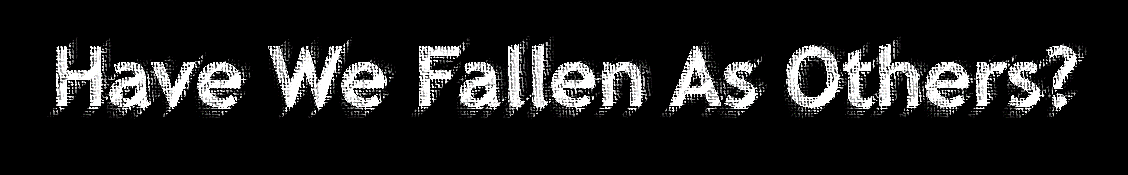 Eve and the fruit
Genesis 3:6
Lot and the fertile fields laden with iniquity?
Genesis 13:10-13
Achan and the silver and gold that captured his heart
Joshua 7:21
Ps. 34:18, “The LORD is near to those who have a broken heart, And saves such as have a contrite spirit.”

Ps. 51:17, “The sacrifices of God are a broken spirit, A broken and a contrite heart—These, O God, You will not despise.”
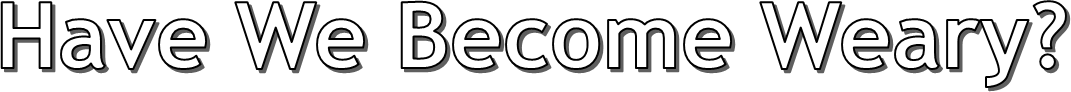 “…and Esau came in from the field, and he was weary” (Gen. 25:29)

“And let us not grow weary while doing good, for in due season we shall reap if we do not lose heart” (Gal. 6:9)